三进制Huffman编码
171240524   张灵毓
2018.9.27
1.1 编码方案
编码方案
例子及伪代码
正确性证明
推广
二进制Huffman编码                                   三进制Huffman编码

        二叉树                                                           三叉树
1.1 编码方案
编码方案
例子及伪代码
正确性证明
推广
方法：添加一个结点，并将这个结点的出现频率设为0. 很显然总的代价没有变化。

则仿照二进制Huffman编码的编码方案，我们可以得到三进制编码方案：
         ① 选取字母表中出现频率最低的三个结点。
         ② 将这三个结点合并成一个结点，其出现频率为三个结点出现频率之和。
         ③ 重复上述步骤，直到构建出一棵满三叉树。
2.1例子
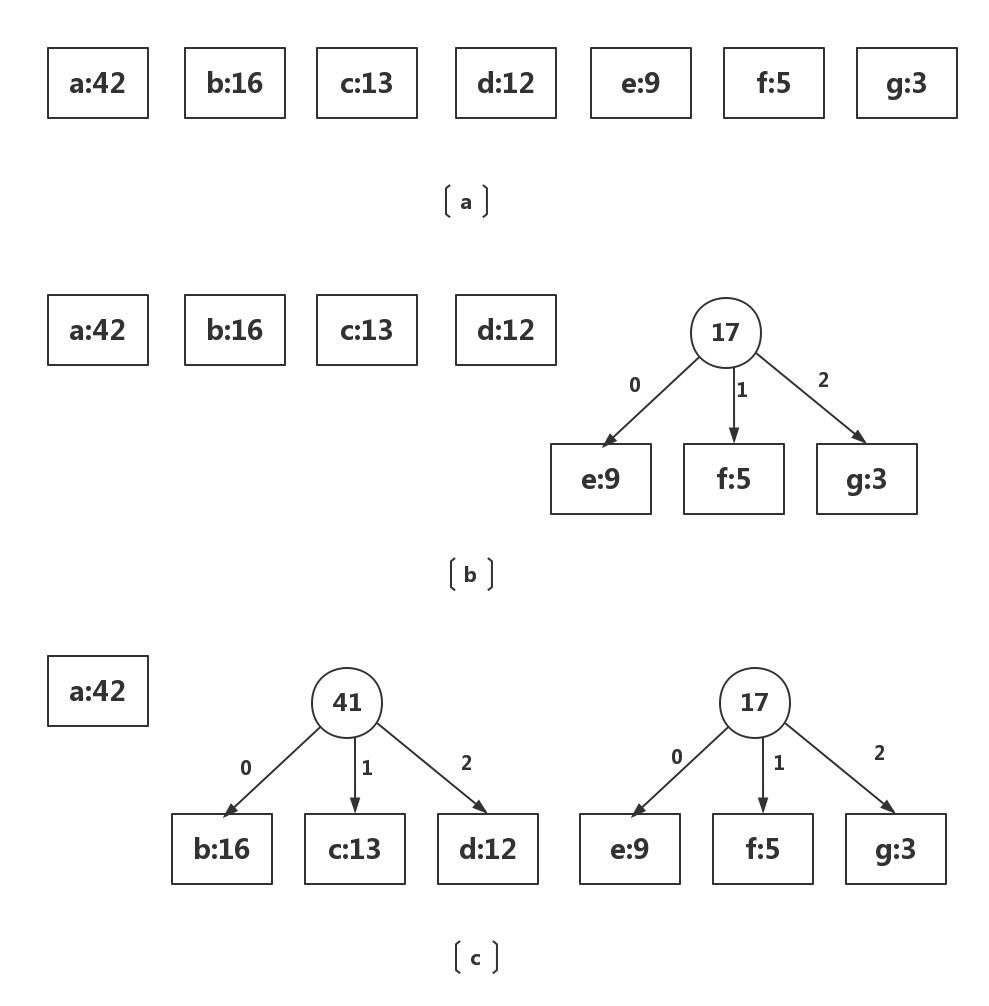 编码方案
例子及伪代码
正确性证明
推广
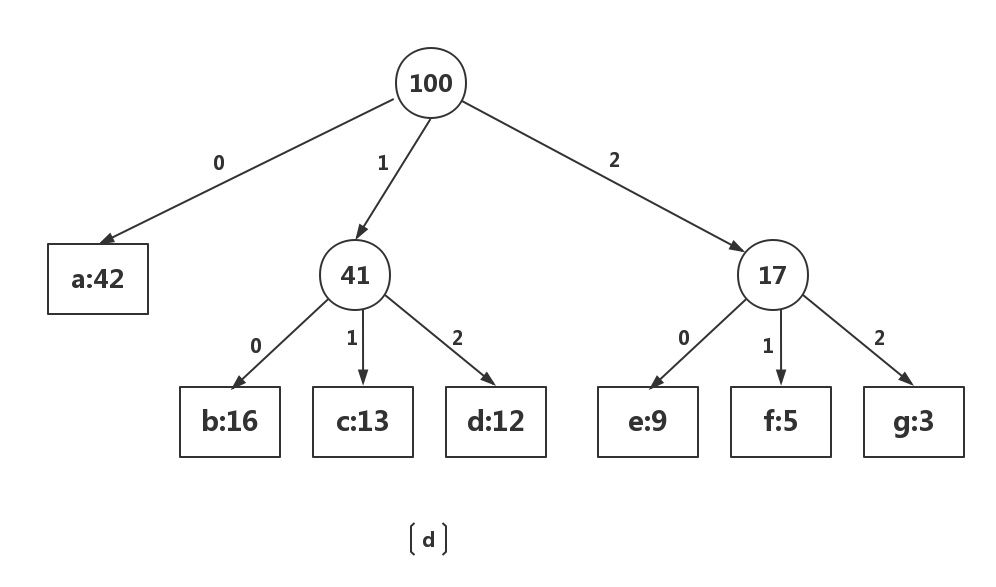 2.2伪代码
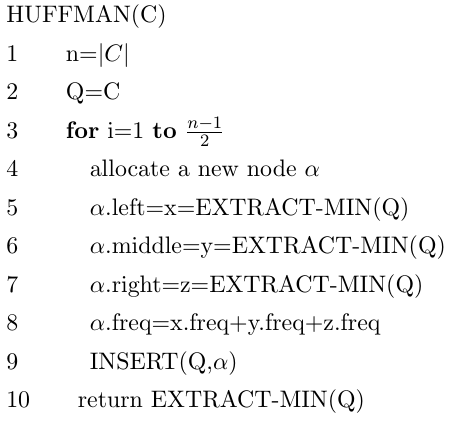 编码方案
例子及伪代码
正确性证明
推广
3.1贪心选择性质的证明
编码方案
例子及伪代码
正确性证明
推广
3.1贪心选择性质的证明
编码方案
例子及伪代码
正确性证明
推广
3.2最优子结构的证明
编码方案
例子及伪代码
正确性证明
推广
4.1 m进制Huffman编码
编码方案
例子及伪代码
正确性证明
推广
THANKS